স্বাগতম
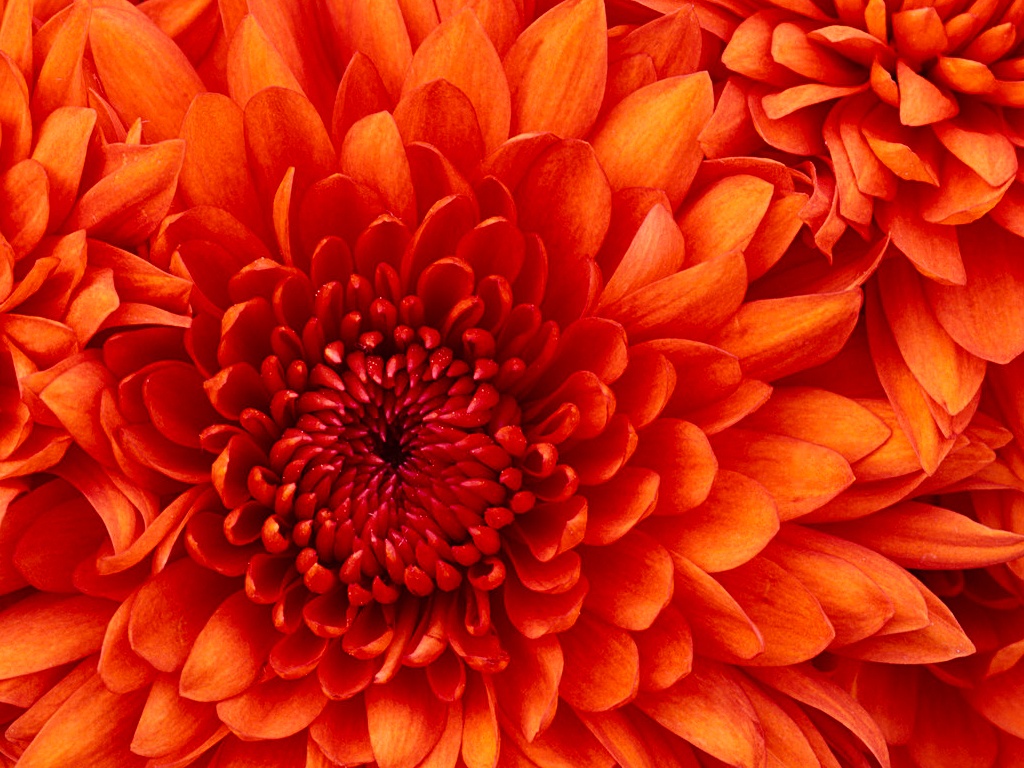 শিক্ষক  পরিচিতি
যীশু রঞ্জন দাস
সহকারি শিক্ষক
বামৈ সরকারি উচ্চ বিদ্যালয়
লাখাই, হবিগঞ্জ।
পাঠ পরিচিতি
শ্রেণিঃ নবম
বিষয়ঃ সাধারণ বিজ্ঞান
অধ্যায়ঃ ১ম
পাঠ শিরোনামঃ উন্নতর জীবনধারা
সময়ঃ৫০মিনিট
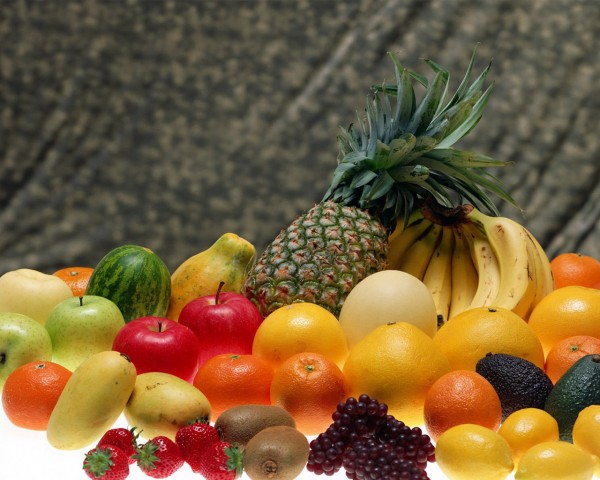 আমিষ জাতীয় খাদ্য
শিখনফল
এই পাঠ শেষে শিক্ষার্থীরা  
১। খাদ্য  কি তা বলতে পারবে।
2। আমিষ খাদ্যের উৎস ব্যাখ্যা করতে পারবে।
3। দেহে আমিষের কাজগুলো কি তা বলতে পারবে।
4। খাদ্যে আমিষের অভাবজনিত লক্ষণগুলো কি কি তা বলতে   পারবে।
খাদ্যঃ সেই সব আহার্‍্য বস্তুকে খাদ্য বলা যাবে,যা পুষ্টির দ্বারা জীবদেহে বৃদিধ,শক্তি উ ৎ পাদন,রোগ প্রতিরোধ, তথা পুষ্টি,বৃদ্ধি ও ক্ষয় পূরণ করে।
ছবি গুলো ভালো ভাবে লক্ষ্য করঃ
ভুট্টা
বাদাম
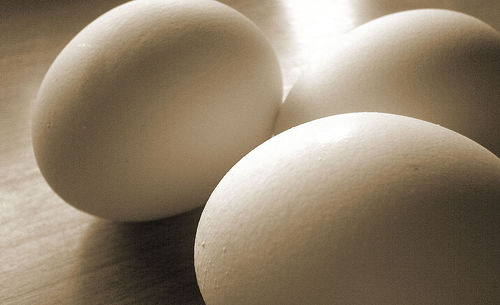 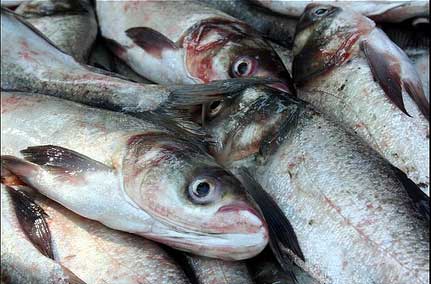 ডিম
মাছ
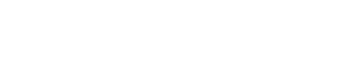 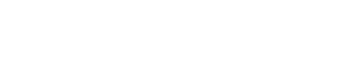 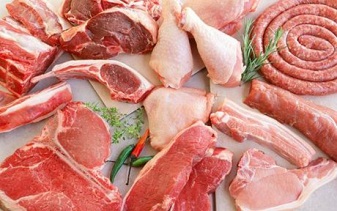 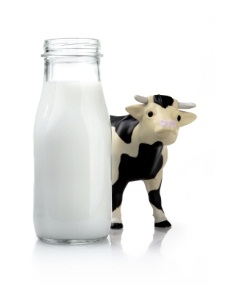 দুধ
মাংস
ছবি গুলো ভালো ভাবে লক্ষ্য করঃ
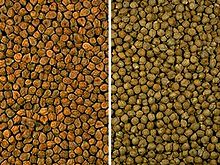 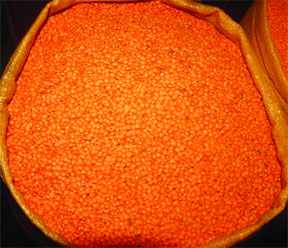 ছোলা
ডাল
আমিষের কাজঃ
১।দেহের কোষ গঠনে সহায়তা করে।
২।নতুন কোষ উৎপাদনে বিশেষ ভুমিকা পালন করে।
৩।আমিষ কোষীয় বিপাকে অংশগ্রহনের মাধ্যমে শক্তি উৎপাদন করে।
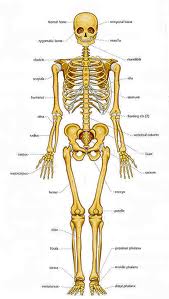 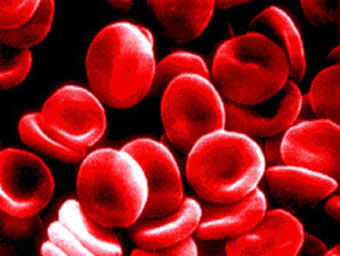 ৪।দেহের অস্থি,পেশি,বিভিন্ন অঙ্গতন্ত্র,রক্তকনিকা ইত্যাদি অধিকাংশই আমিষ দ্বারা তৈরি।
৫।রক্তের হিমোগ্লোবিন তৈরিতে স্যাহায্য করে।হিমোগ্লোবিন একটি আমিষের যৌগ।
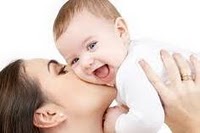 ৬।সুস্থ মানসিকতা বিকাশে আমিষ অপরিহার্য।
খাদ্যে আমিষের অভাবের ফল
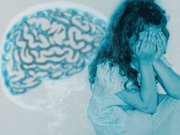 মেজাজ খিটখিটে
কোয়াশিয়রকর
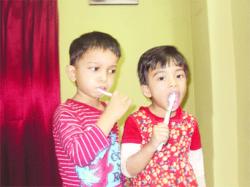 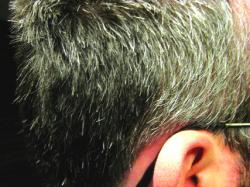 বৃদ্ধি ব্যাহত,ওজন হ্রাস
ত্বক ও চুলের রং ফ্যাকাশে
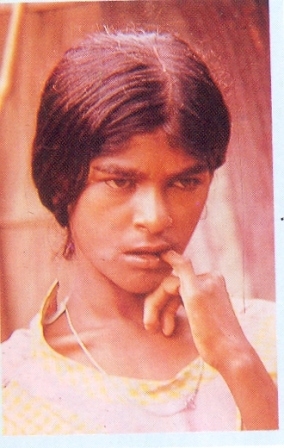 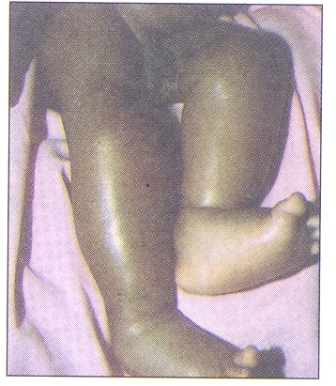 মানসিক অসুস্থ
পা ফুলা
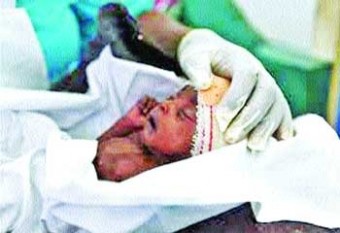 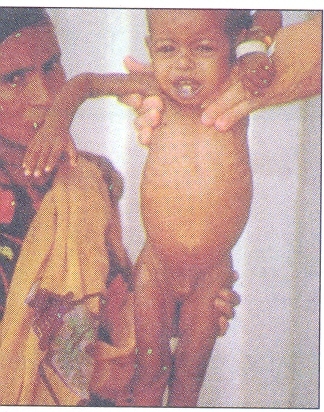 অসময়ে অপরিনত শিশু
ম্যারাসমাস
দলগত কাজ
উদ্ভিজ্জ ও প্রাণিজ আমিষ চিহ্নিতকরনঃ
মূল্যায়ন
১।খাদ্য কাকে  বলে?
২।আমিষ উৎস কত প্রকার ও কি কি?
৩।মাছ কোন প্রকারের আমিষ?
৪।আমিষের অভাব জনিত ২টি রোগের নাম বল।
বাড়ির কাজ
আমিষ বা প্রোটিন খাদ্যের  অভাবের ফল খাতায় লিখে আনবে।
ধন্যবাদ